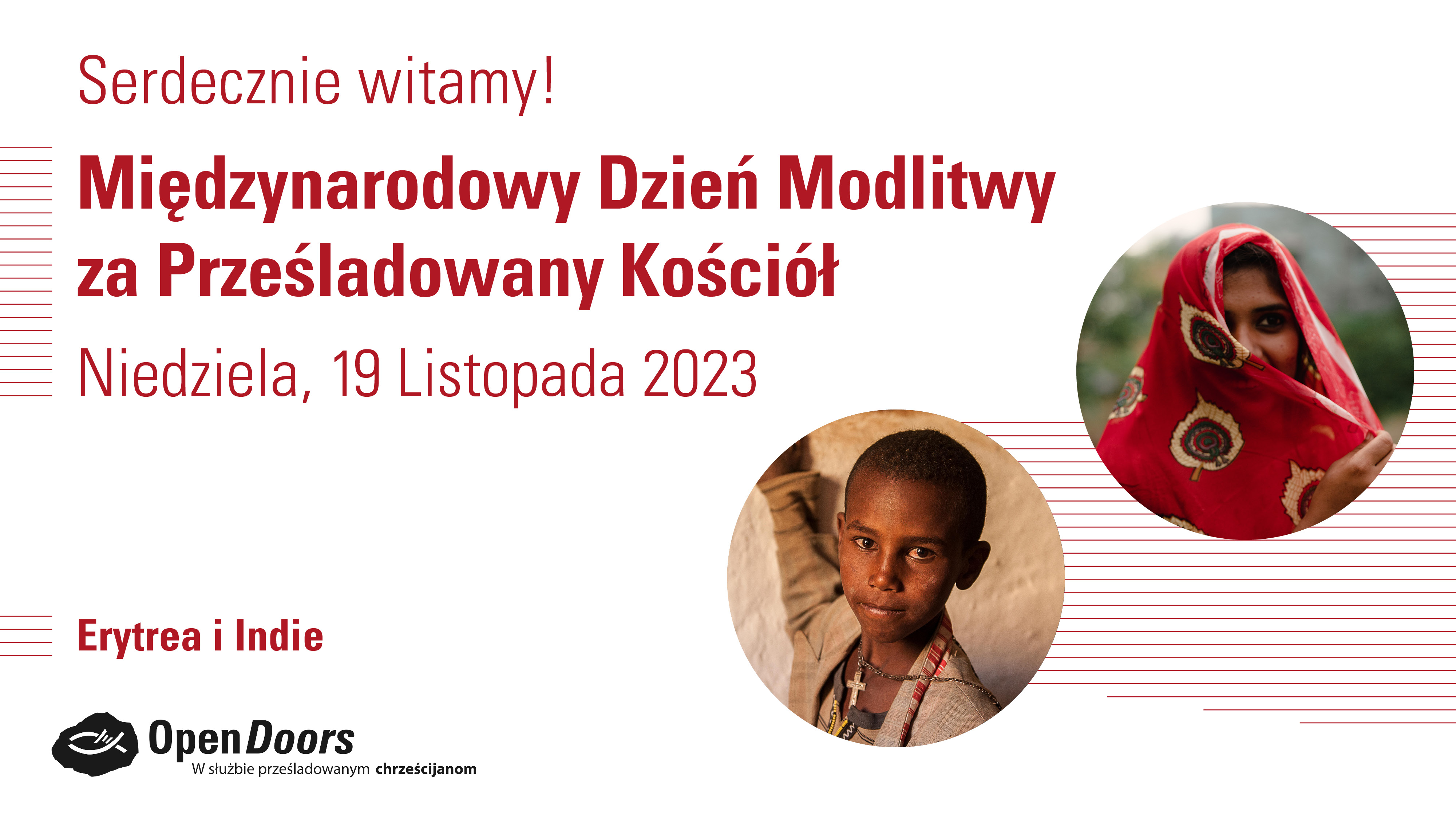 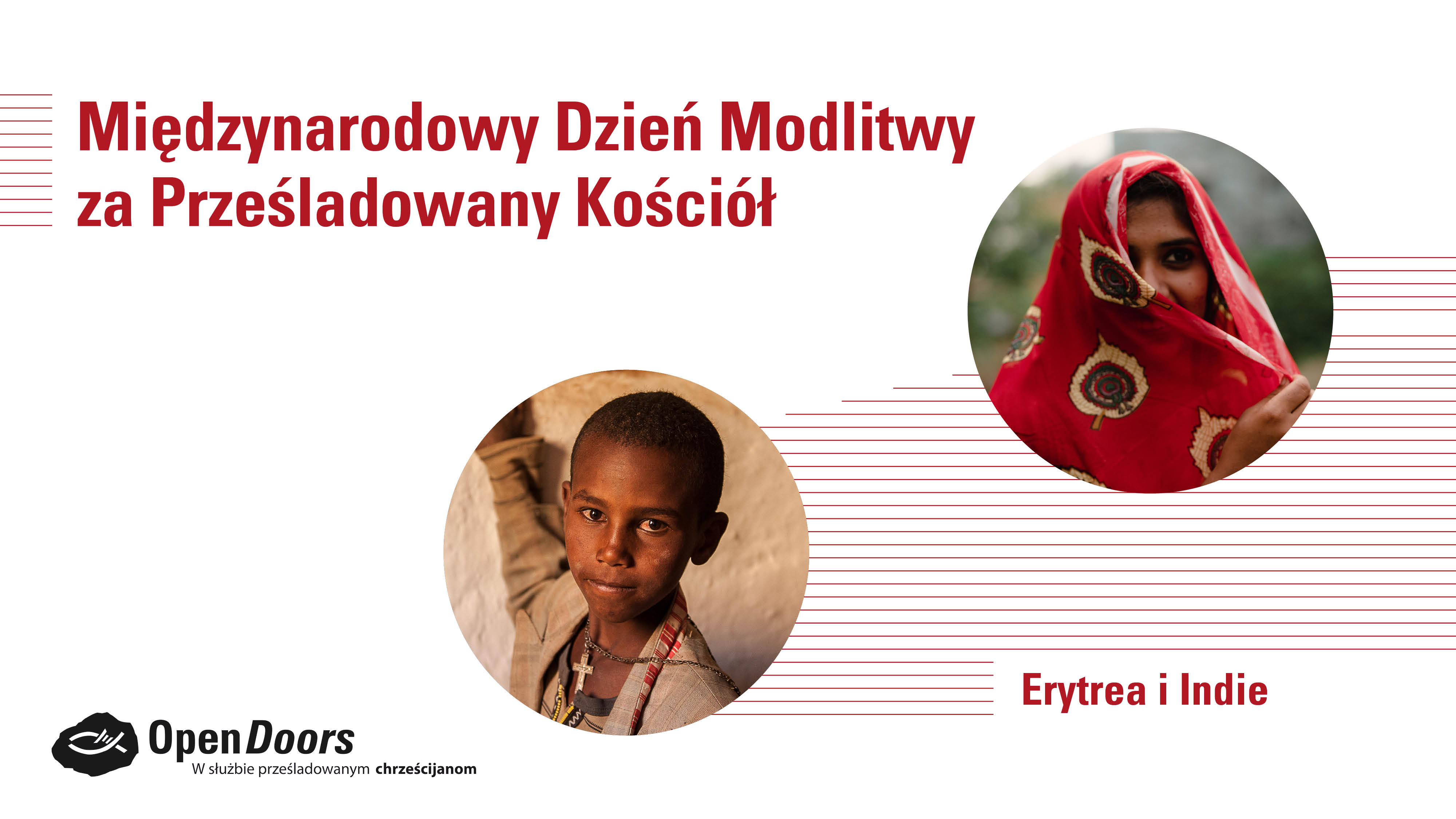 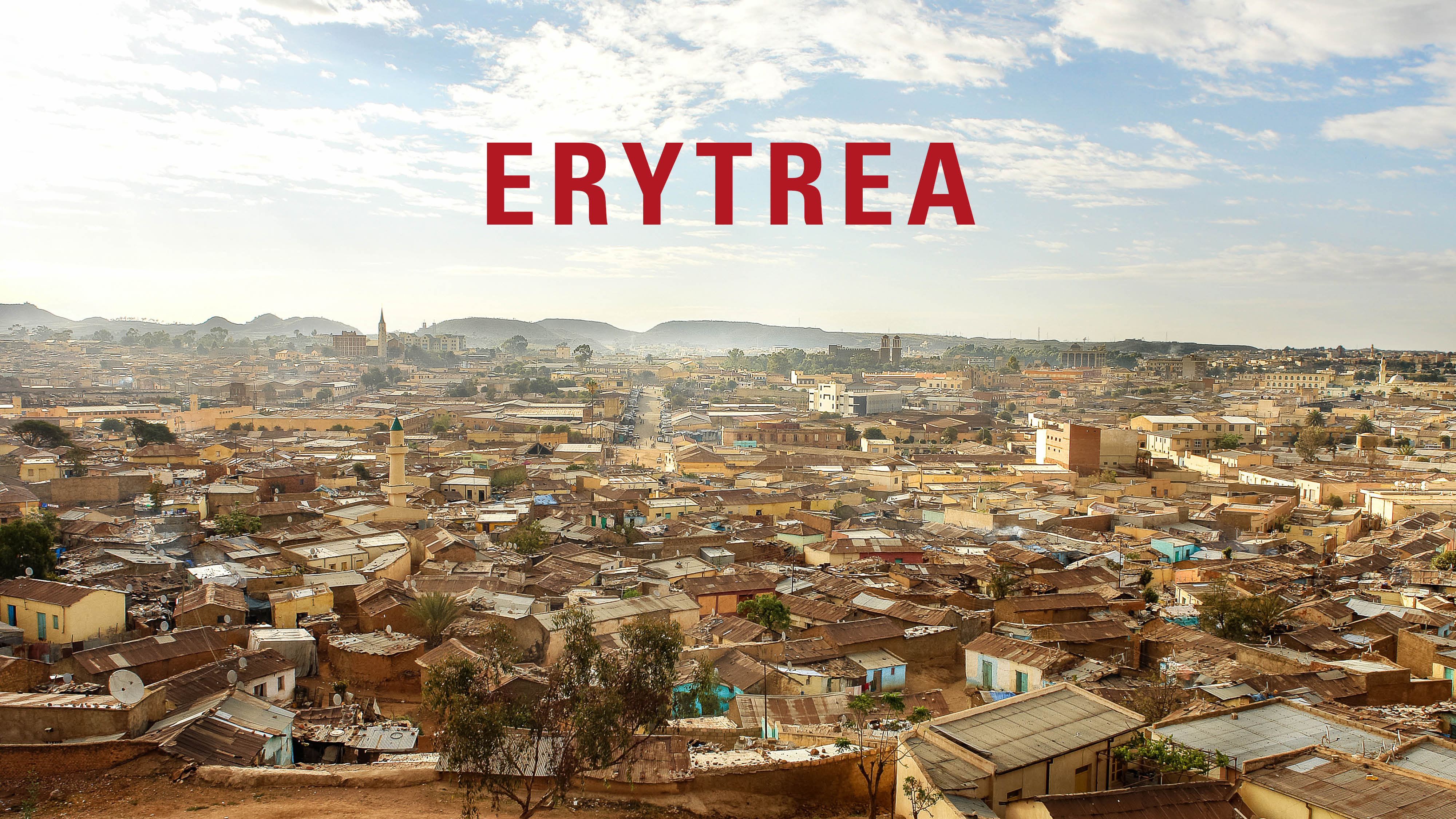 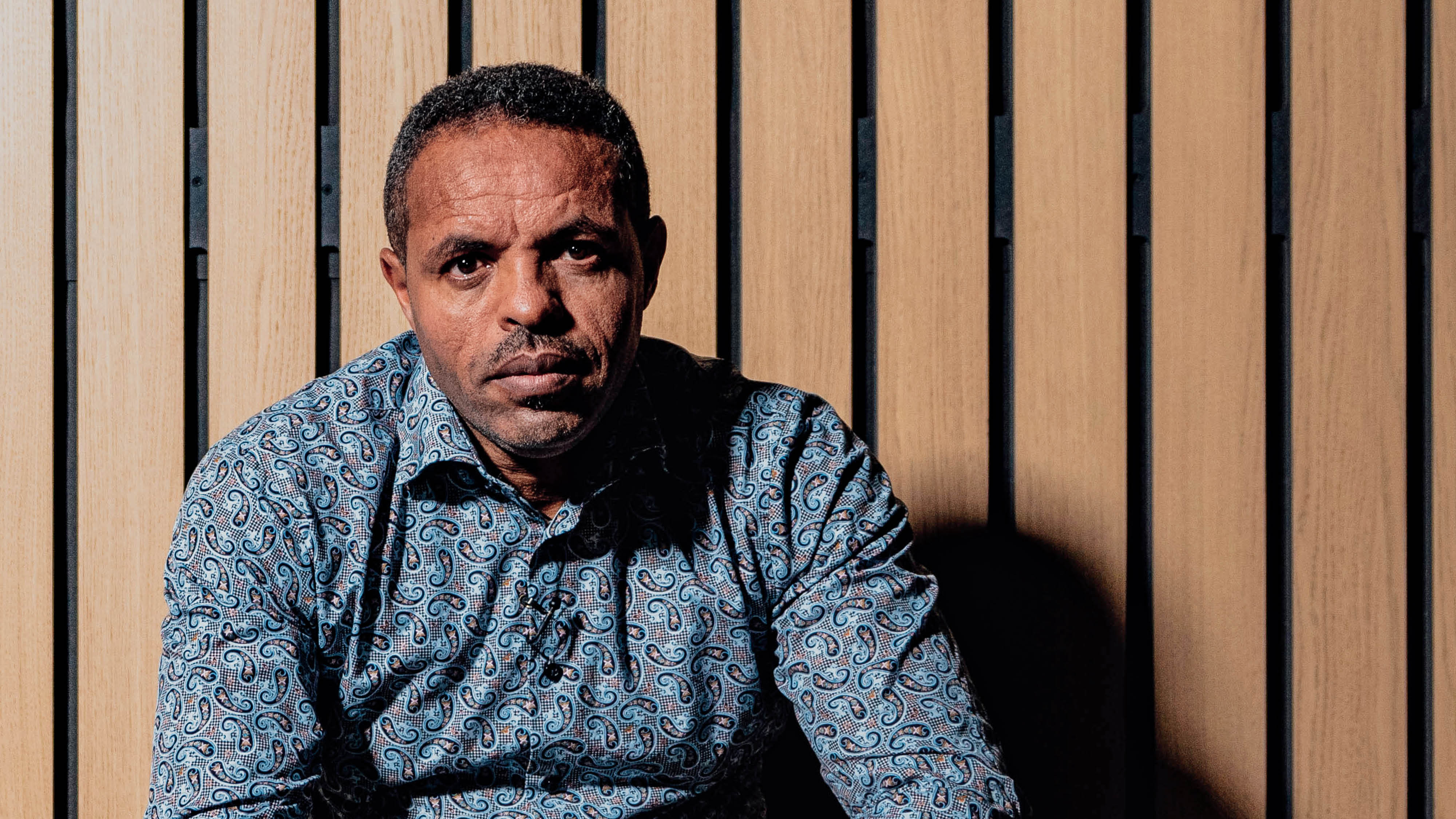 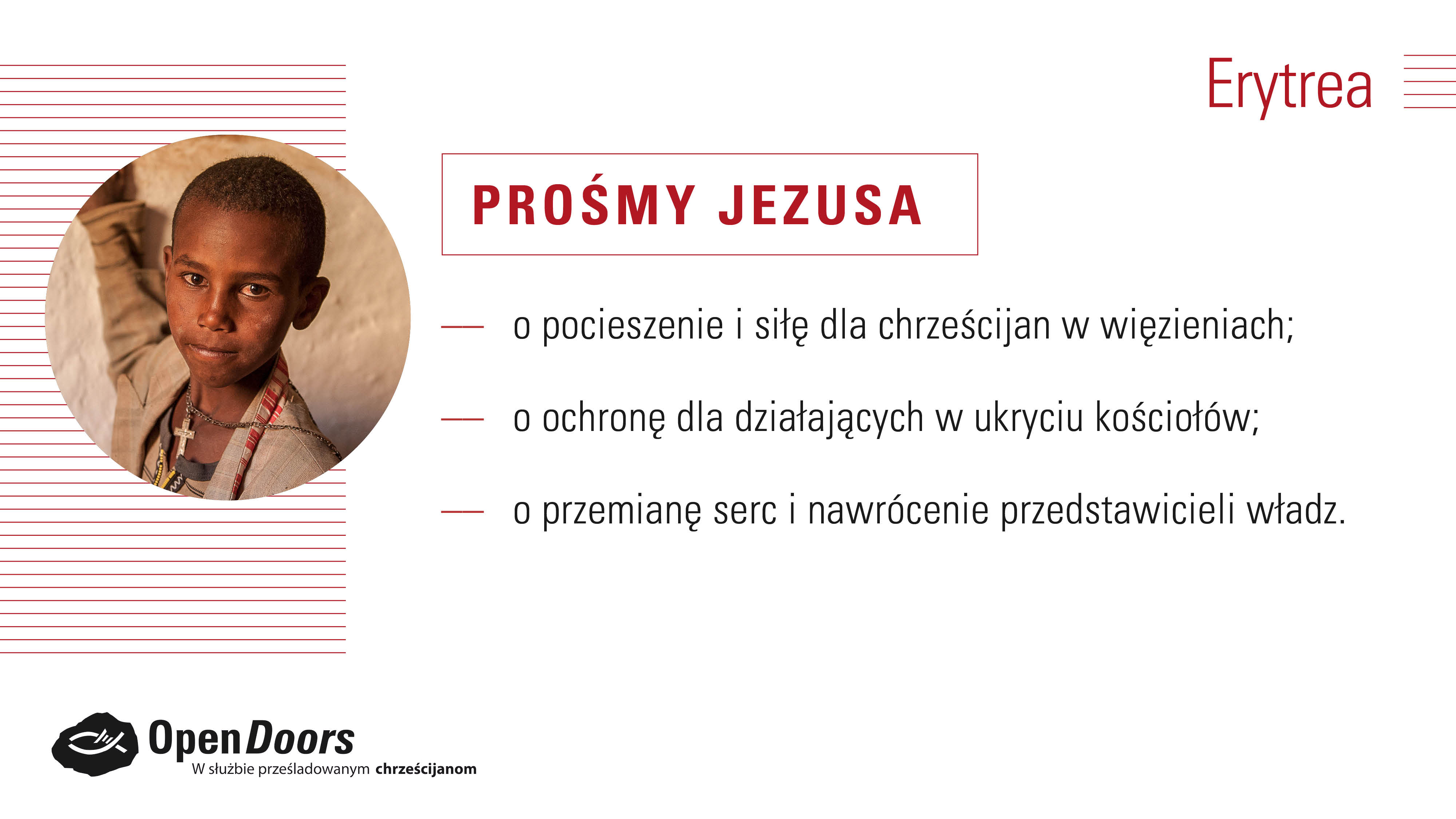 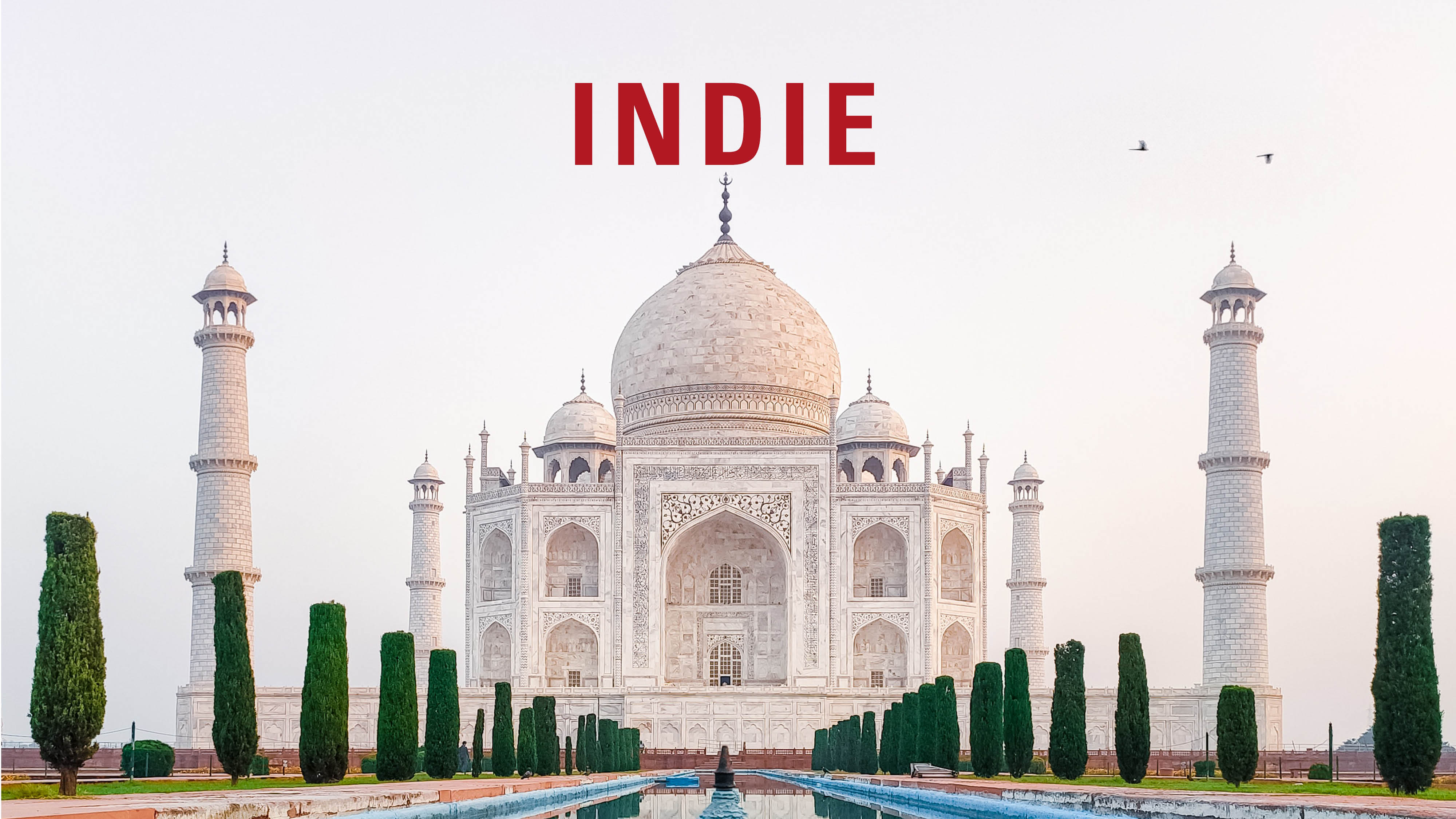 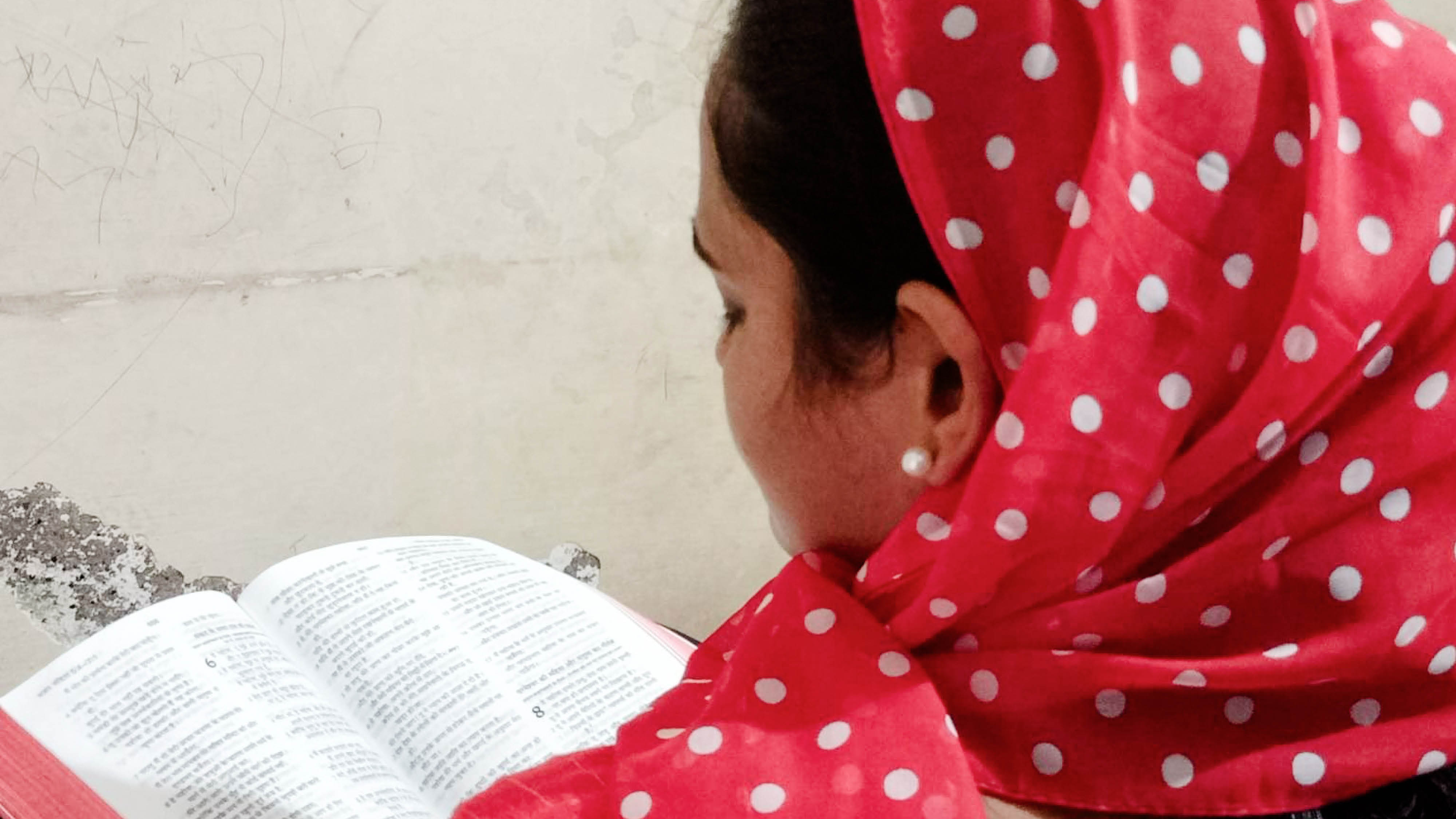 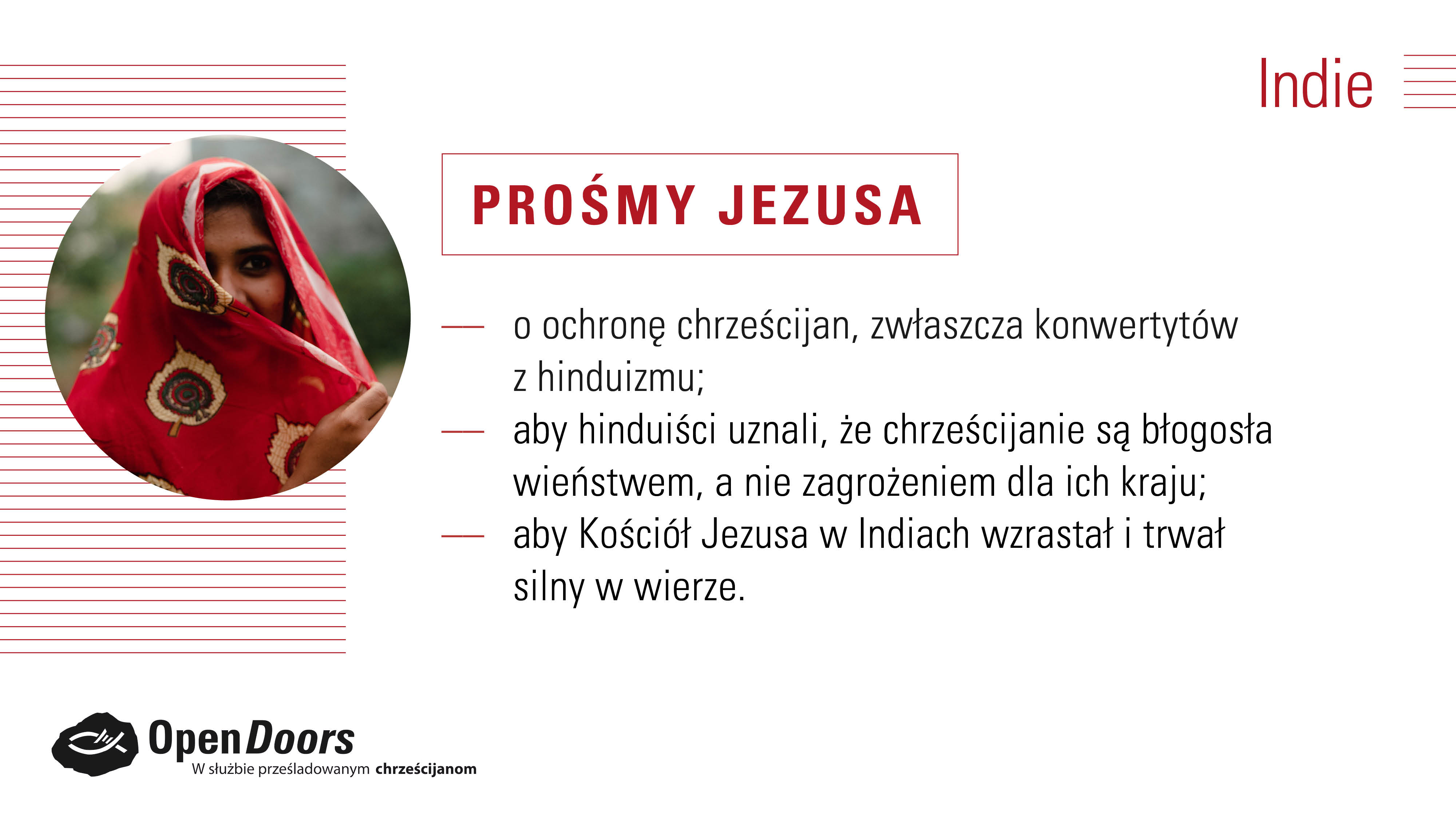 -
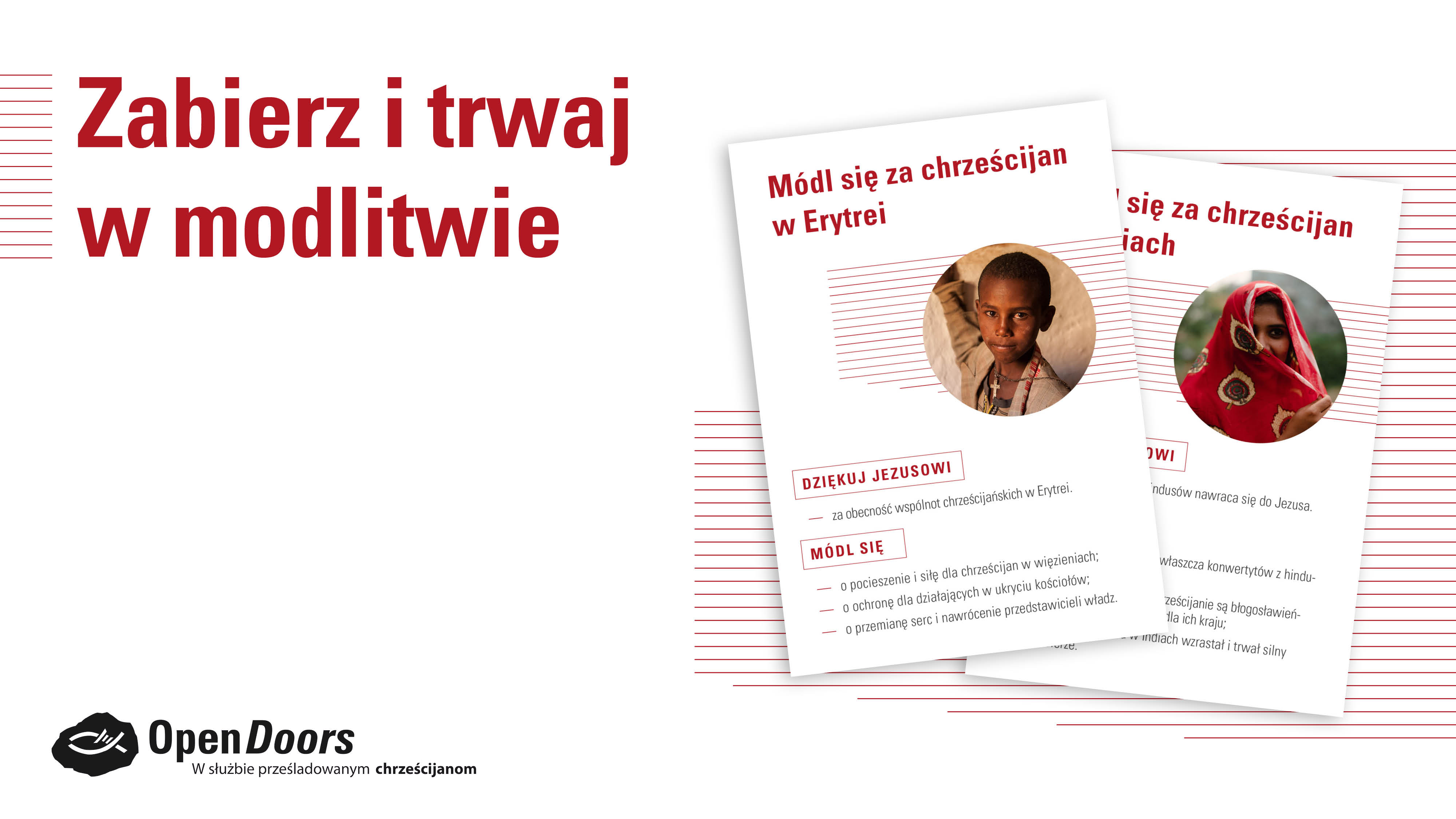 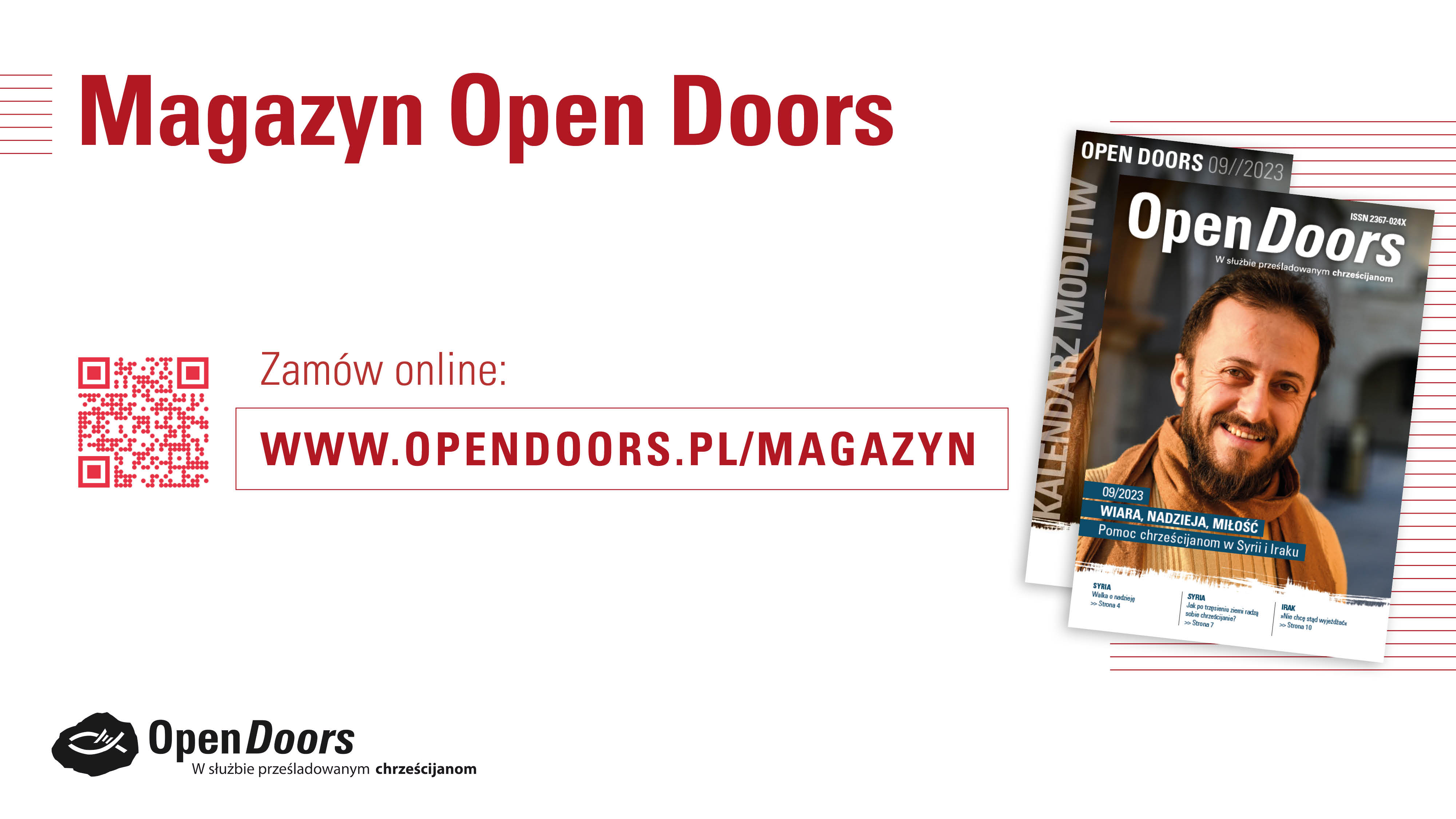 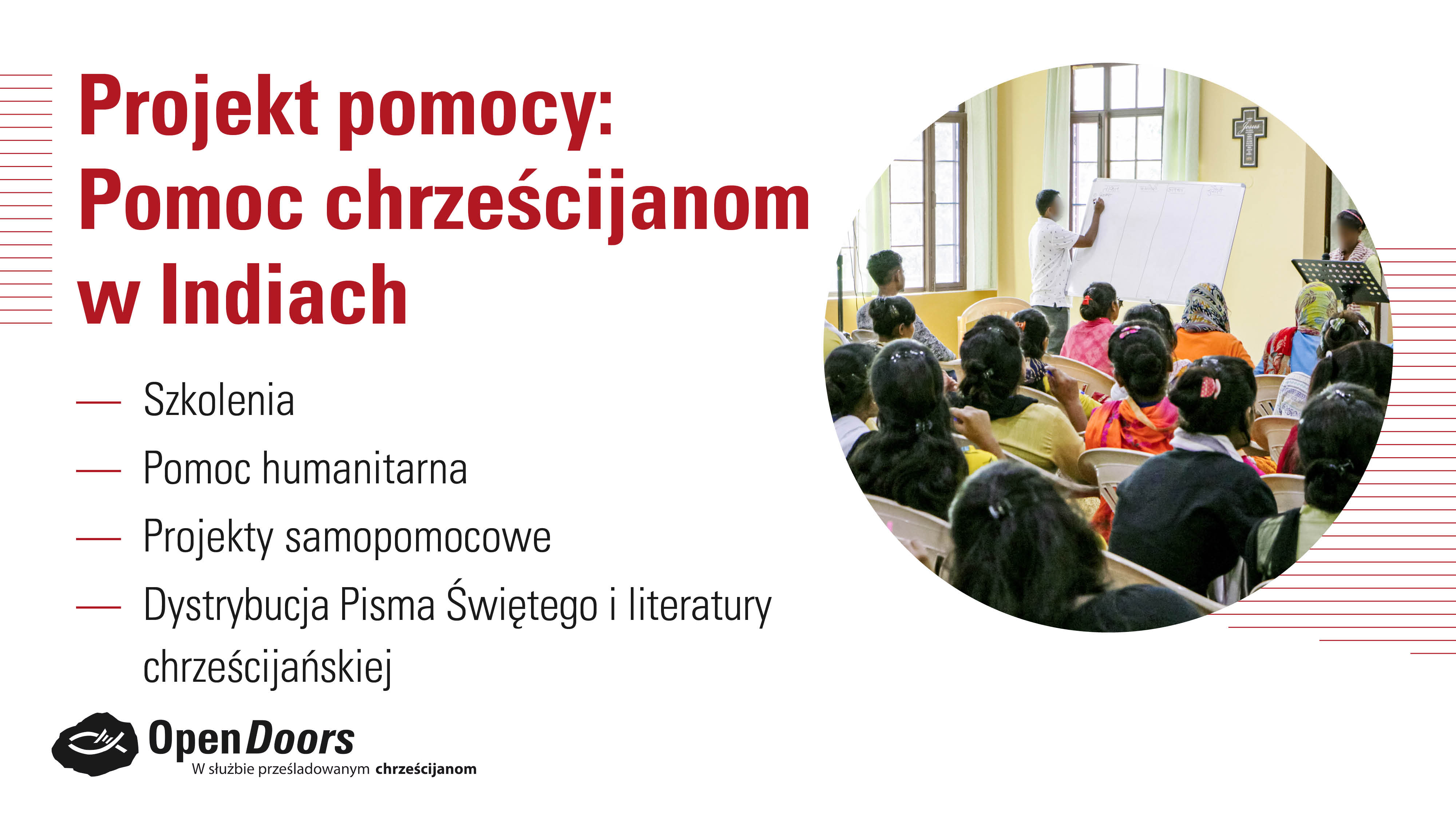 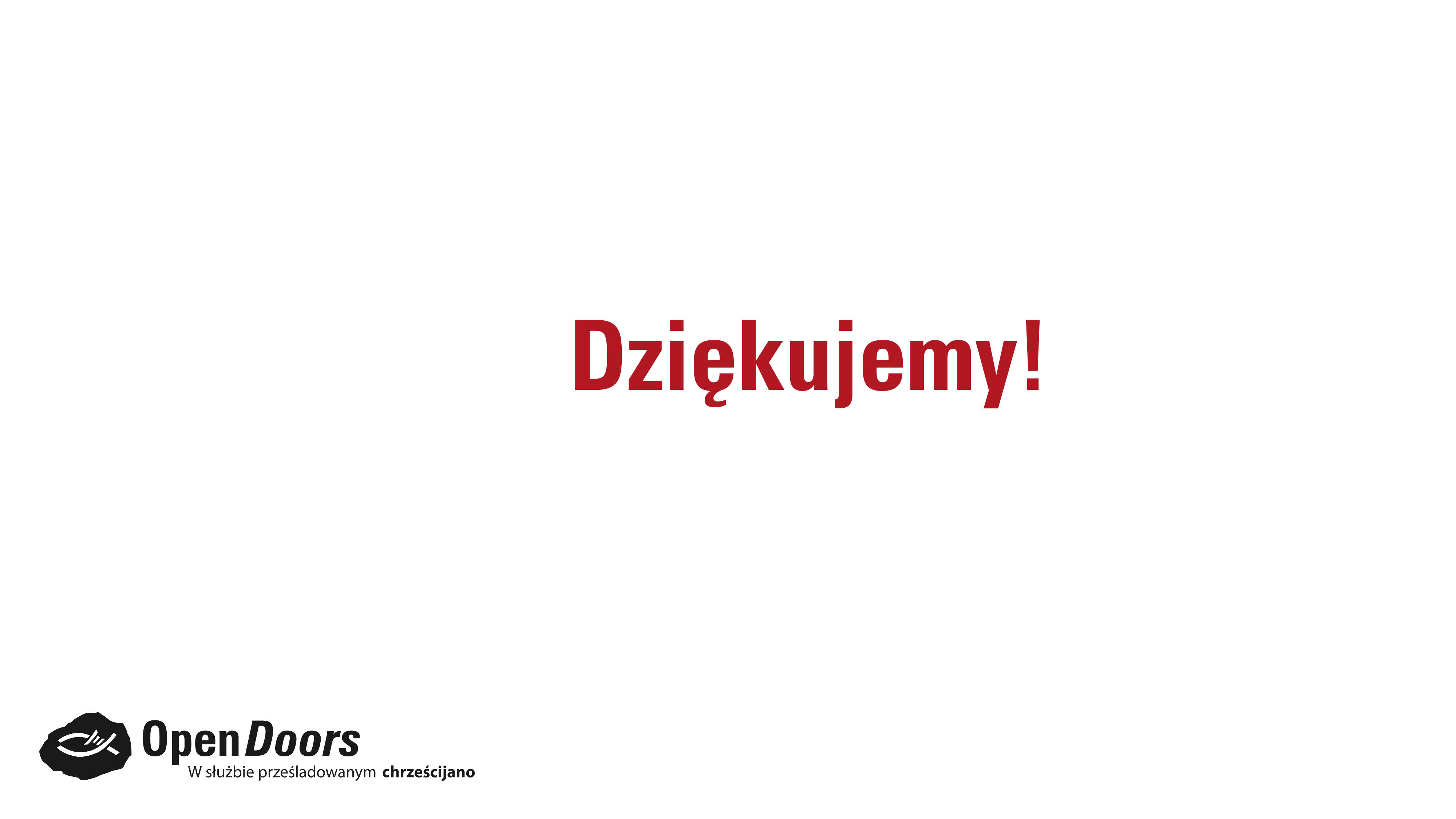